Wat gebeurt er met onze voeding?
Opdracht
Schrijf 5 woorden op die je niet kent en zoek het in je woordenboek op.
Wat gebeurt er met onze voeding?
De mond: tanden en kiezen vermalen het voedsel
Slokdarm:brengt voedsel via de mond naar de maag via peristatische beweging
De maag
De binnenste laag (slijmvlies ): deze geven af de slijm, zoutzuur, enzijmen.
Opname:monosachariden,aminozuren,mineralen,
vitamines,water, glycerol,vetzuren
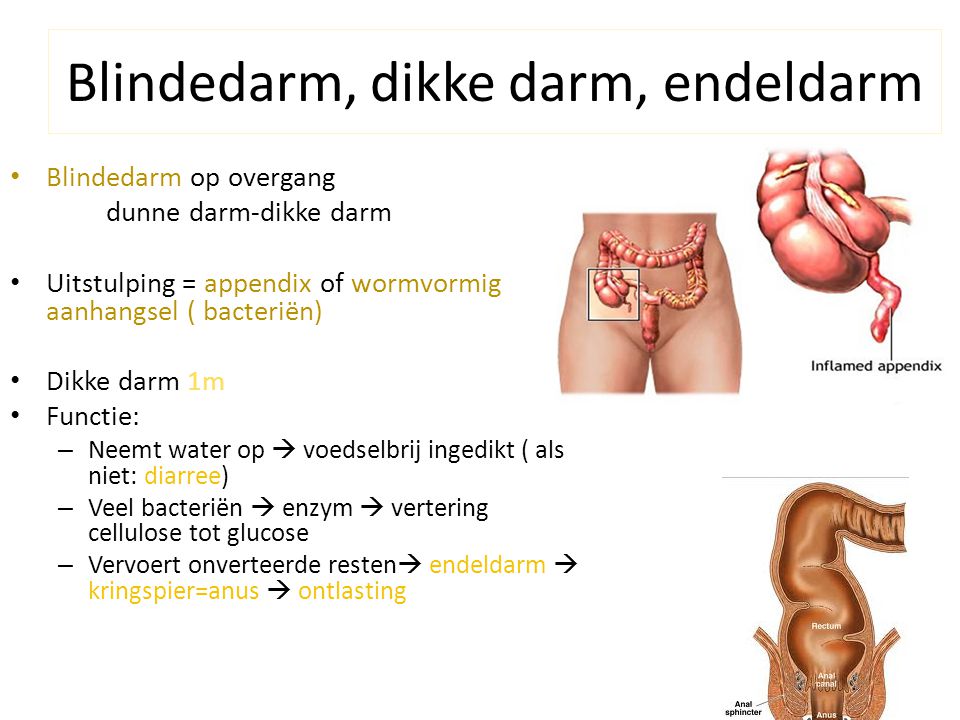 Endeldarm:verzameling onverteerde resten
De ontlasting gaat via de anus
Huiswerk
Beschrijf de reis van de voeding door ons lichaam.
Wat doet de peristaltische beweging met de voeding?
Lever het in bij Marieke (onderwijsassistent)
SUCCES